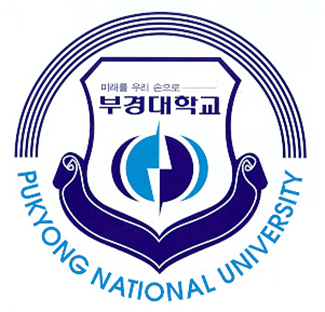 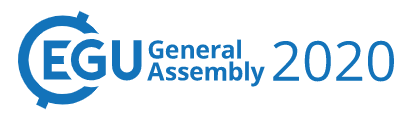 Deep Learning Neural Networks with Metaheuristic OptimizationAlgorithms for Groundwater Contamination Vulnerability Mappingin Miryang Aquifer, South Korea
Hussam Eldin Elzain · Sang Yong Chung Venkatramanan Senapathi · Kye-Hun Park
Pukyong National University, Korea
5/3/2020
Research Scope
Assessment of groundwater contamination vulnerability
Using Deep learning neural networks: Artificial Neural Fuzzy Logic Inference System (ANFIS)
Combined with Genetic Algorithm (GA) and Particle Swarm Optimization (PSO)
Input data: DRASTIC 7 Factors + Landuse 
Target (output) data: 95 NO3-N concentrations 
Study area: Miryang City, Korea (South)
2
Groundwater Environment Lab., PKNU, Korea
5/3/2020
Study Area
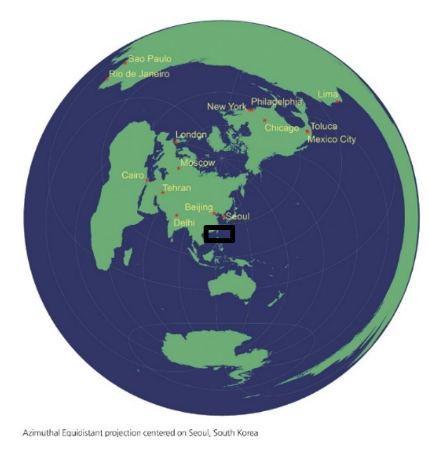 (a)
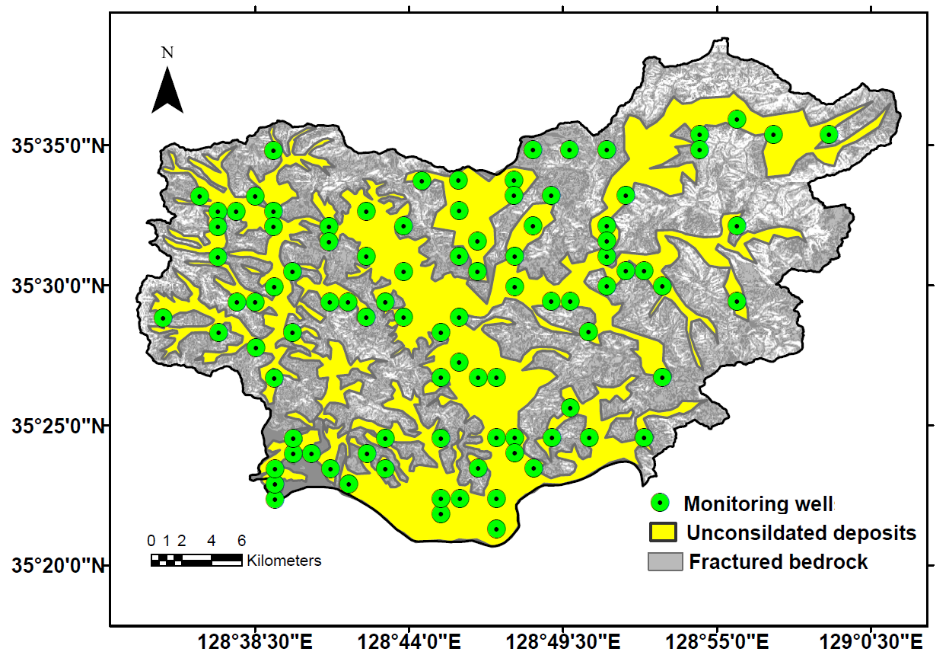 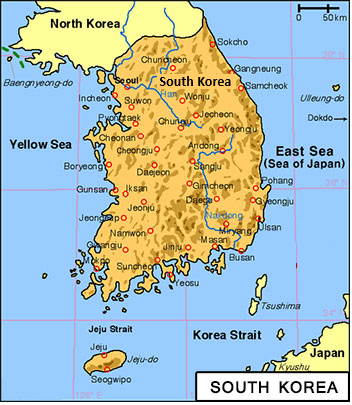 (b)
(c)
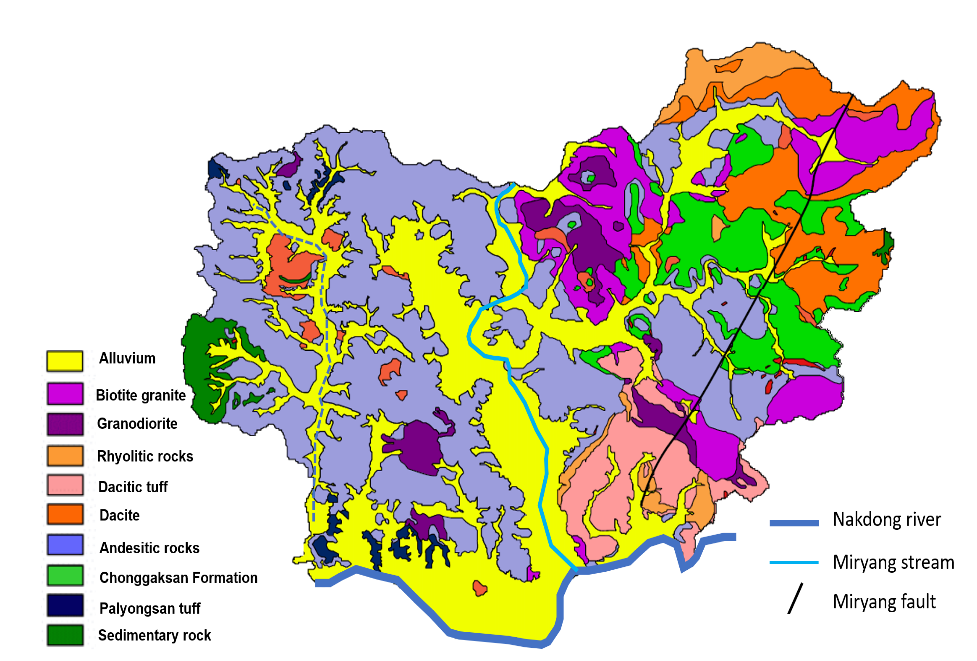 Fig. 1. (a) Location map, (b) Sample points, (c) Geological map.
3
Groundwater Environment Lab., PKNU, Korea
5/3/2020
Flow Chart of VI Assessment
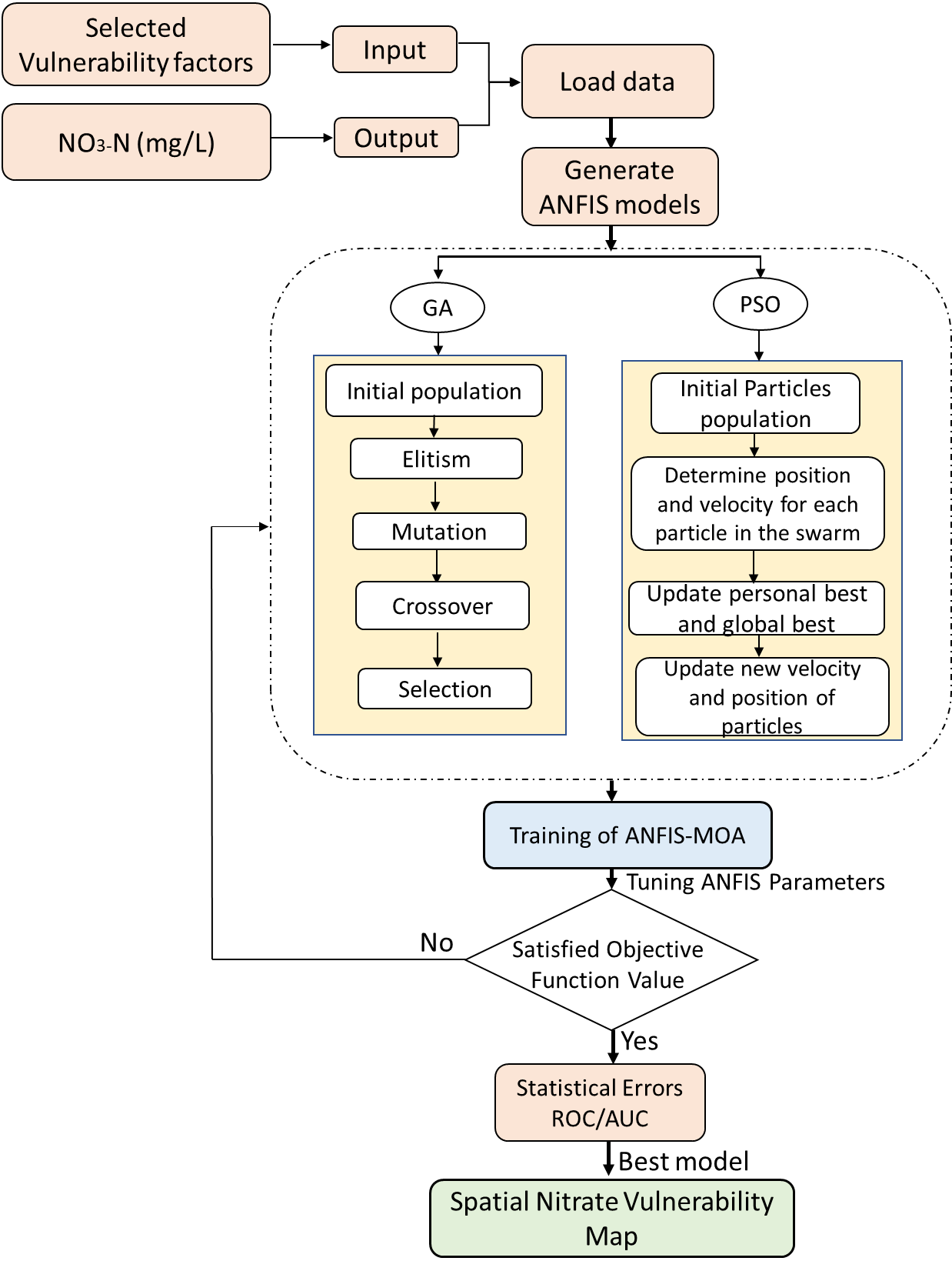 4
Groundwater Environment Lab., PKNU, Korea
5/3/2020
Artificial Neural Fuzzy Logic Inference System (ANFIS)
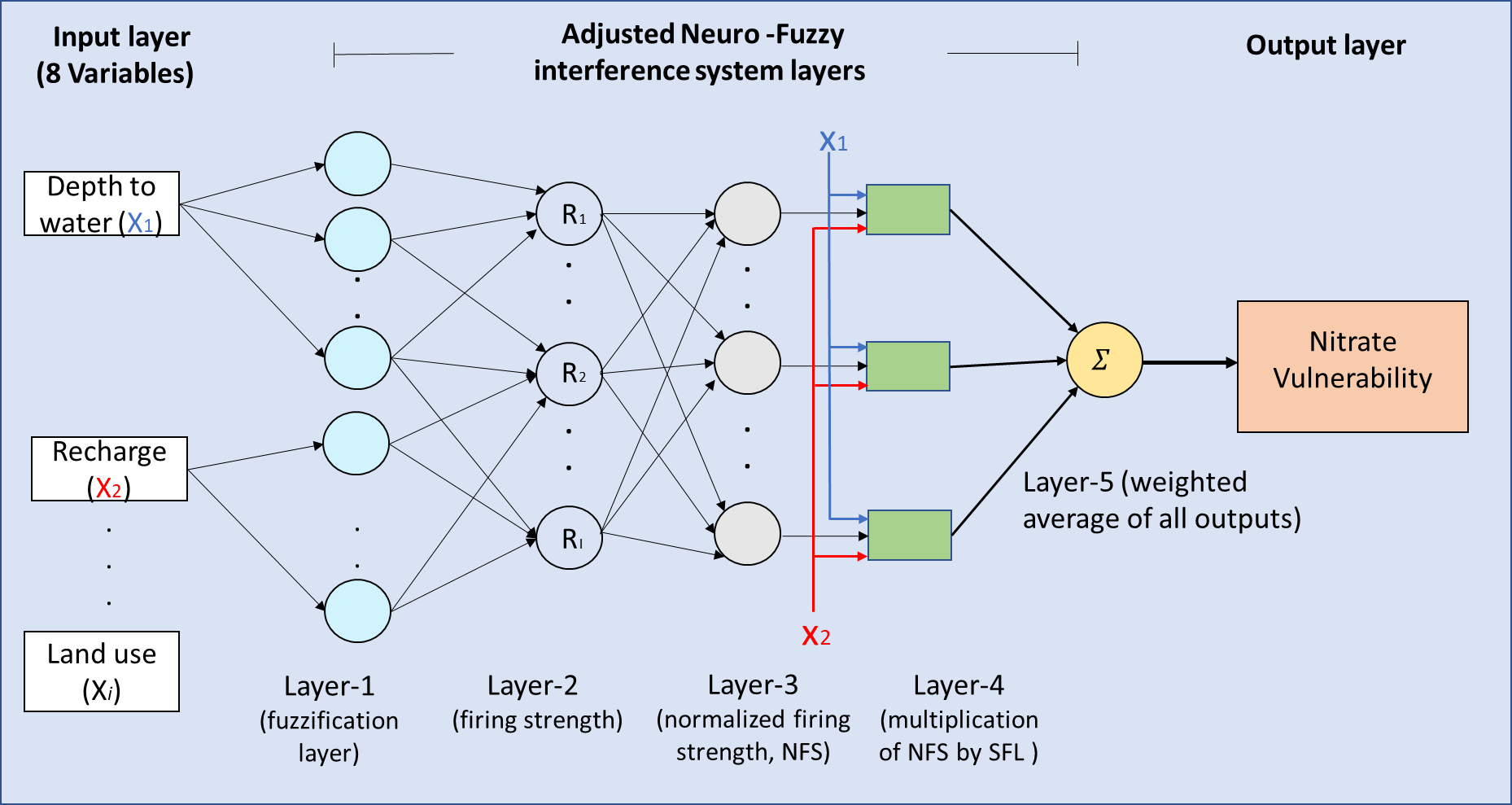 5
Groundwater Environment Lab., PKNU, Korea
5/3/2020
Evaluation of vulnerability factors using Pearson technique and collinearity statistics
6
Groundwater Environment Lab., PKNU, Korea
5/3/2020
Thematic Maps of DRASTIC Factors(a) Depth to water (b) Recharge rate (c) Aquifer media (d) Soil media
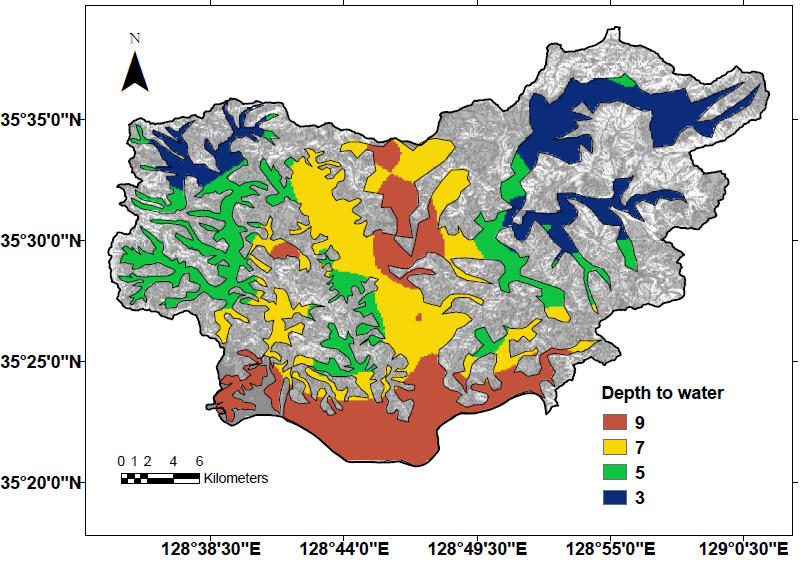 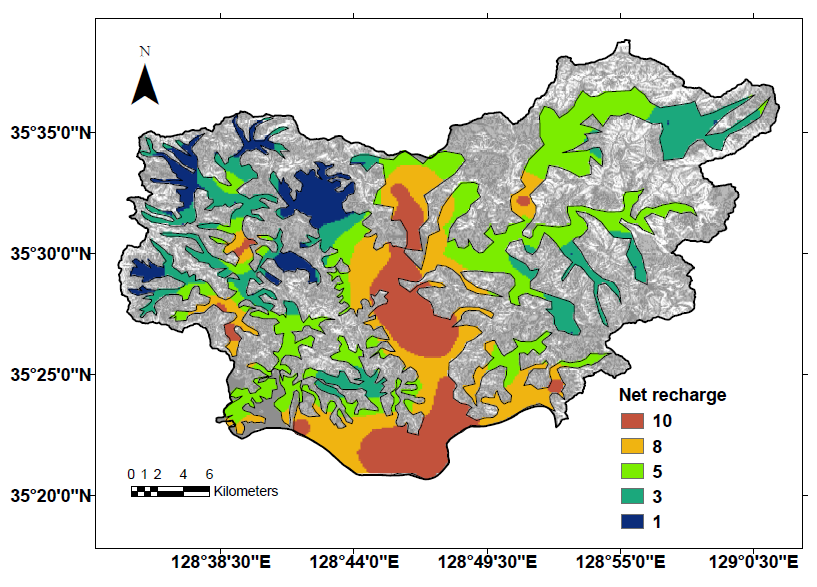 (a)
(b)
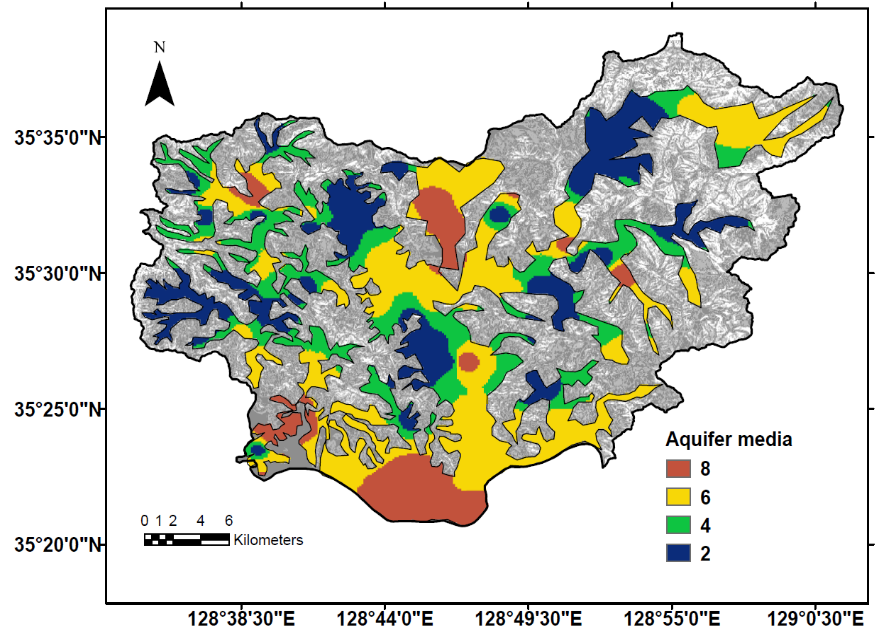 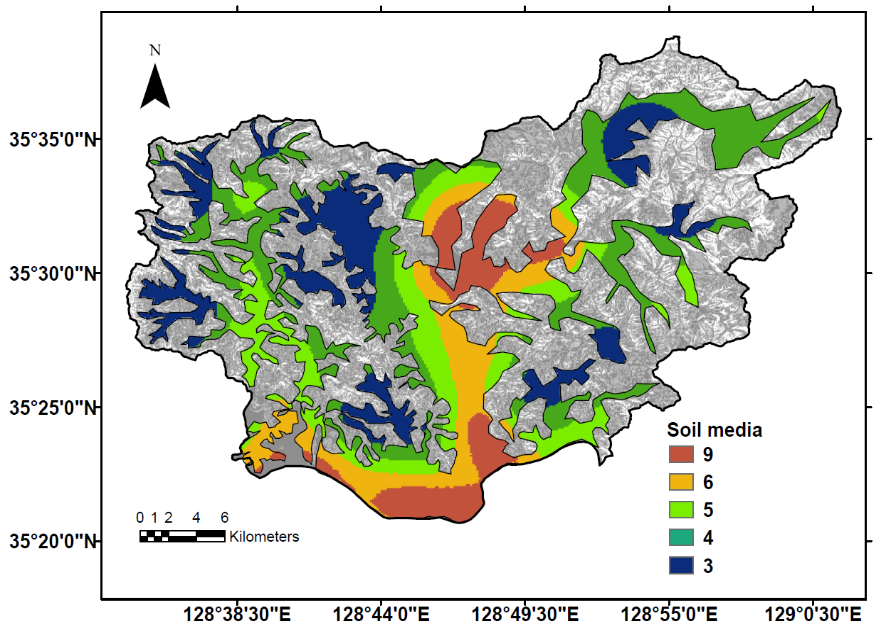 (d)
(c)
7
Groundwater Environment Lab., PKNU, Korea
5/3/2020
Thematic Maps of DRASTIC Factors(e)Topographic slope (f)Impact to vadose zone (g)Hydraulic Conductivity(h)Landuse
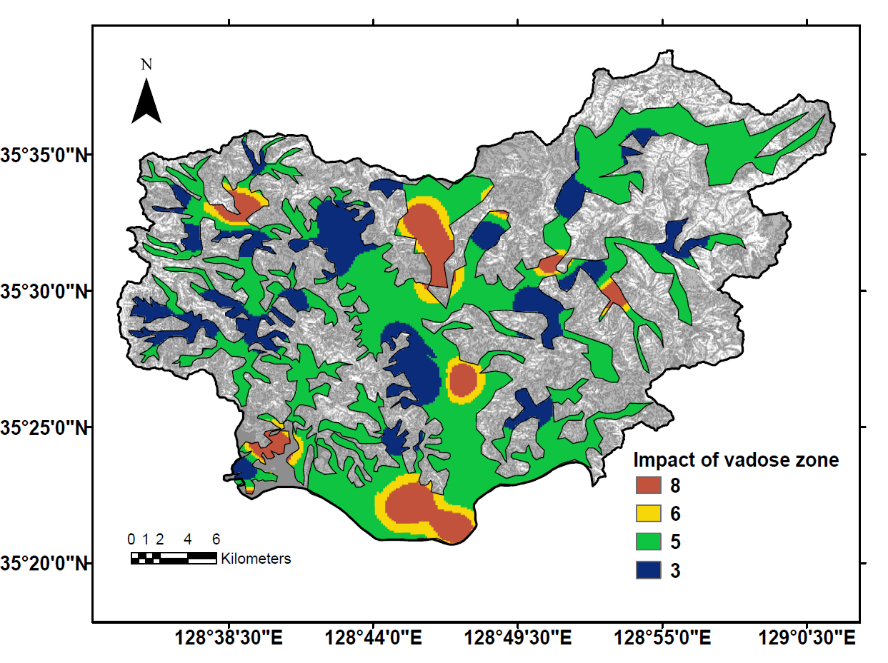 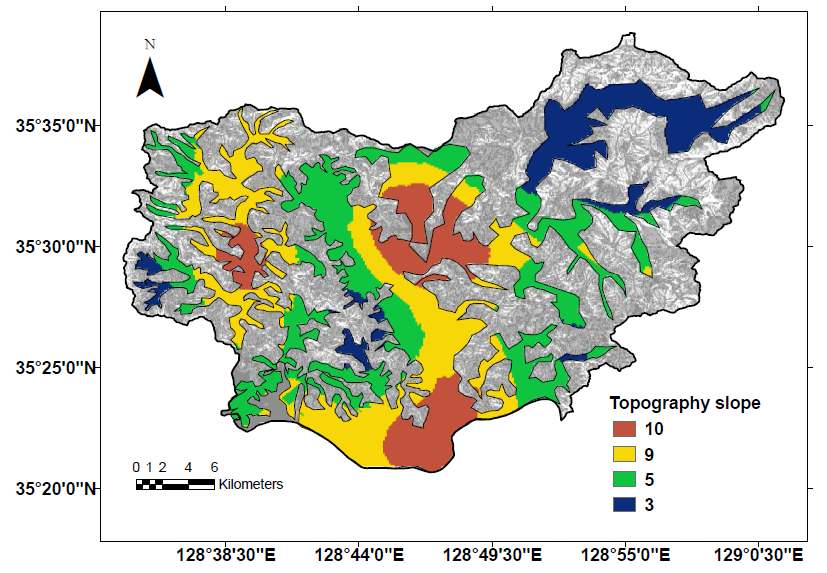 (f)
(e)
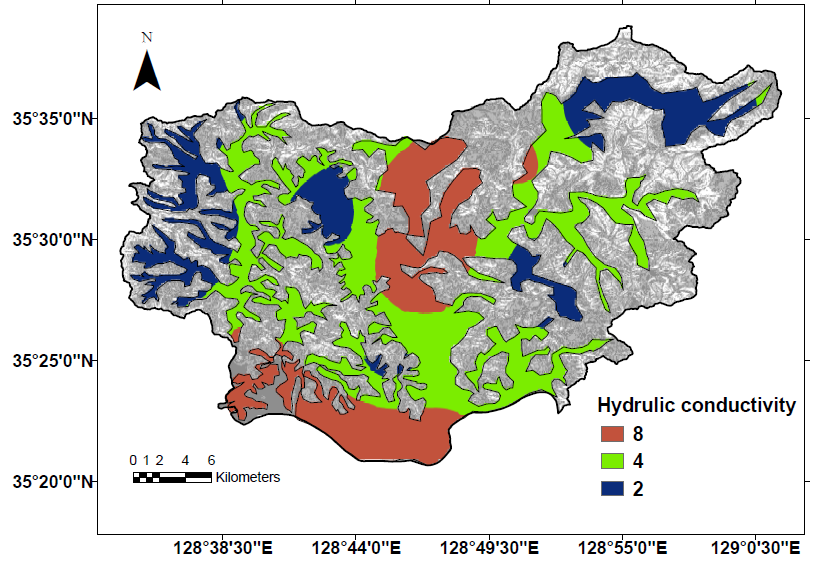 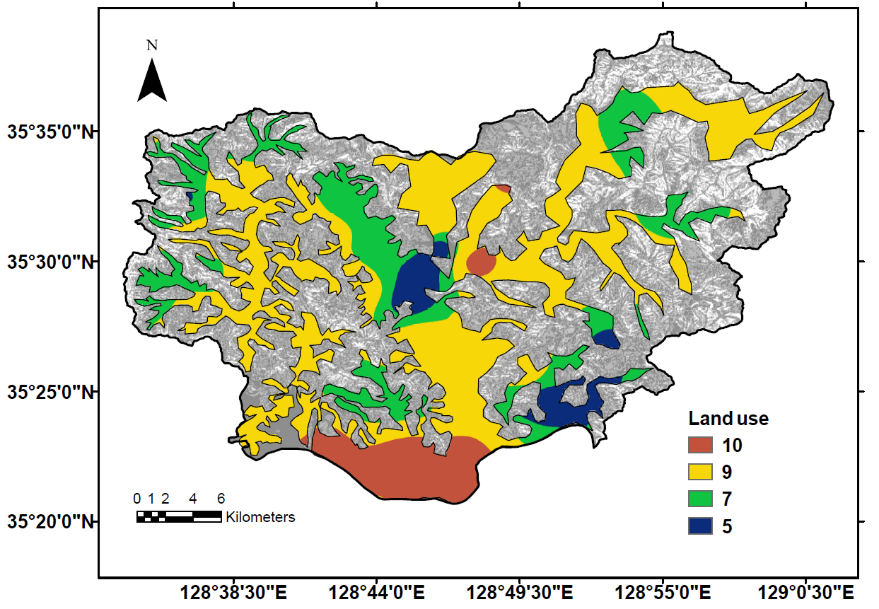 (g)
(h)
8
Groundwater Environment Lab., PKNU, Korea
5/3/2020
Graphical representations of training and testing performances for (a, d) Original ANFIS, (b, e) ANFIS-GA, and (c, f) ANFIS-PSO.
(a)
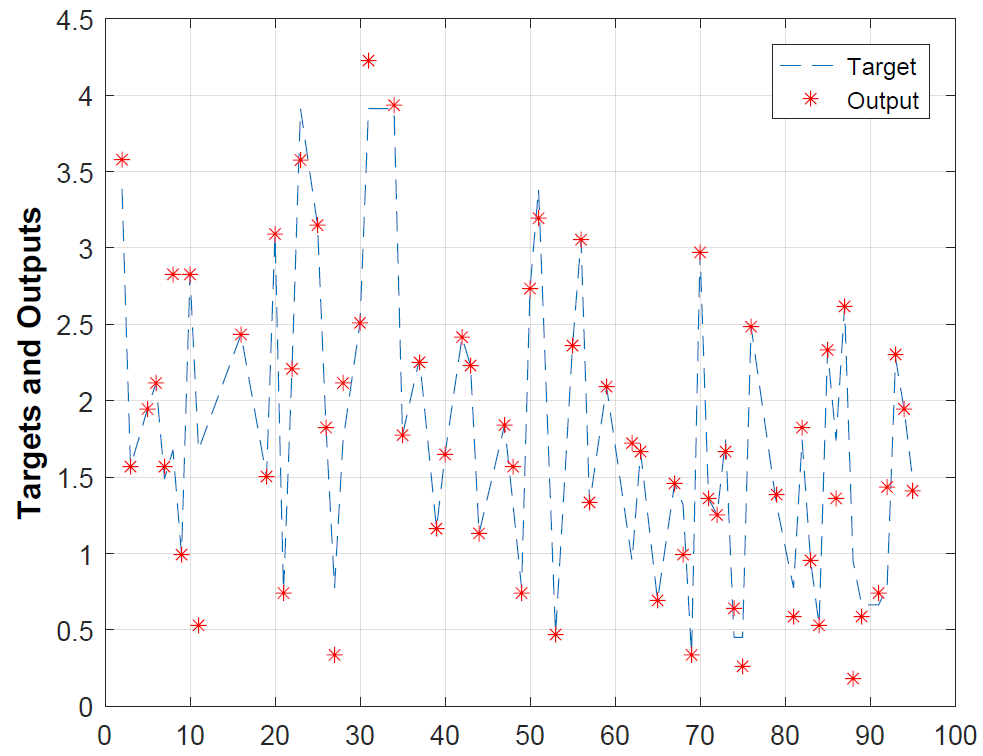 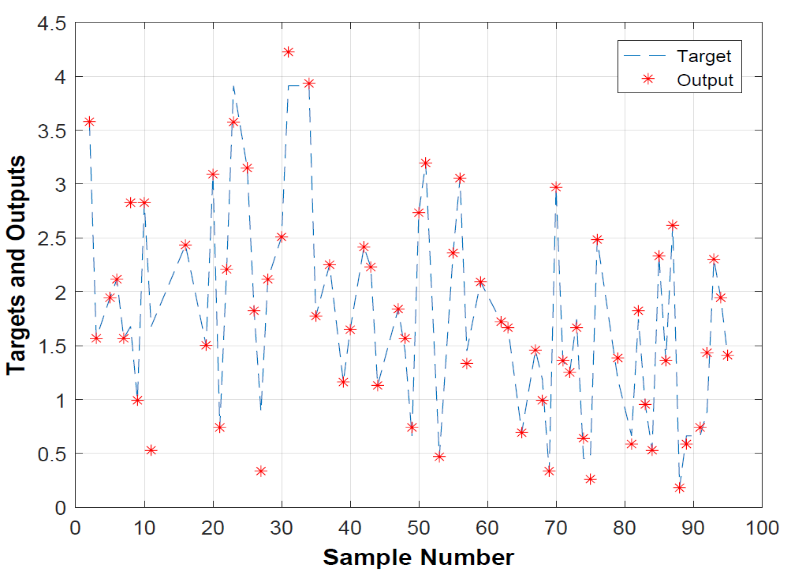 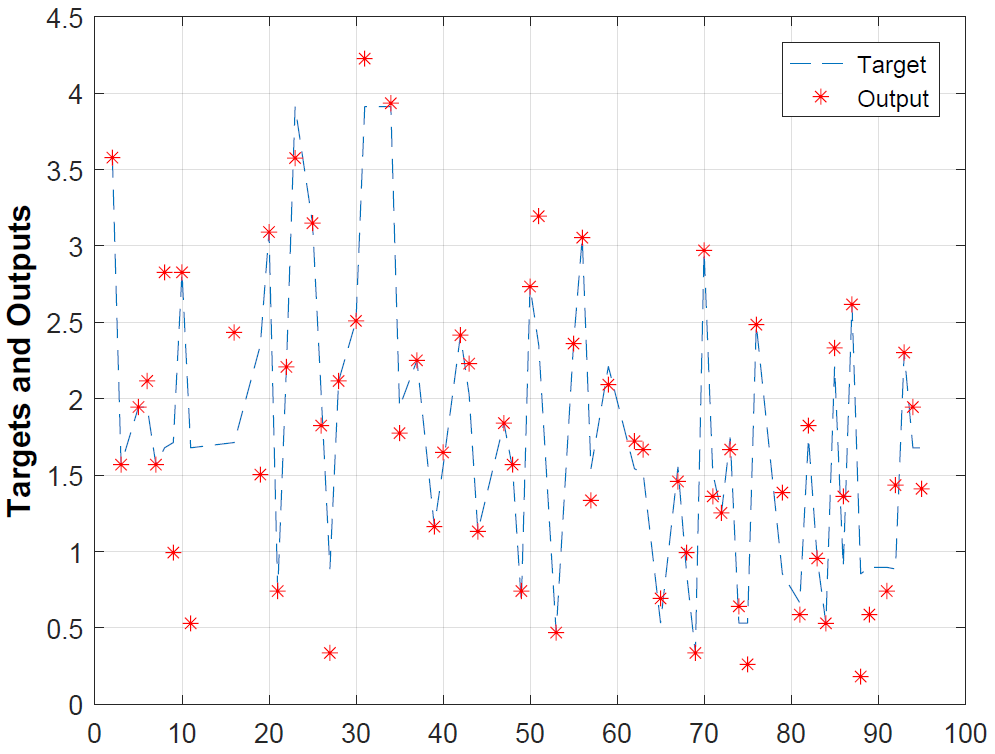 (b)
(c)
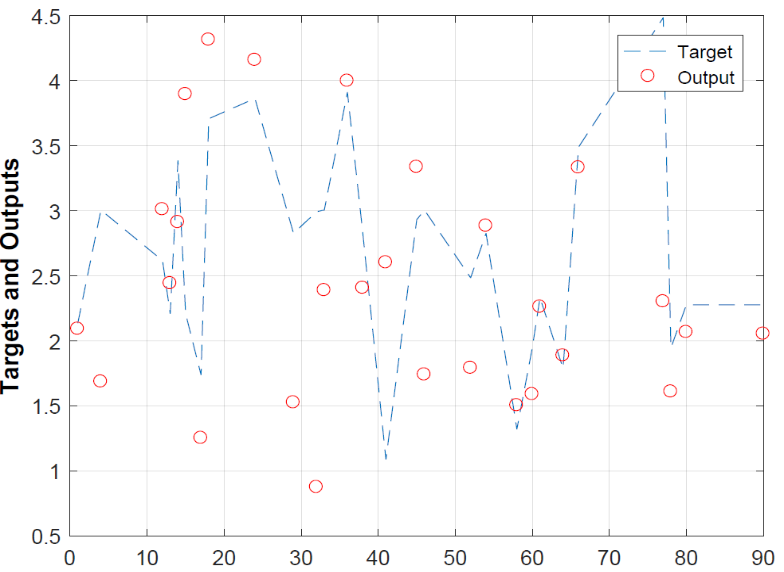 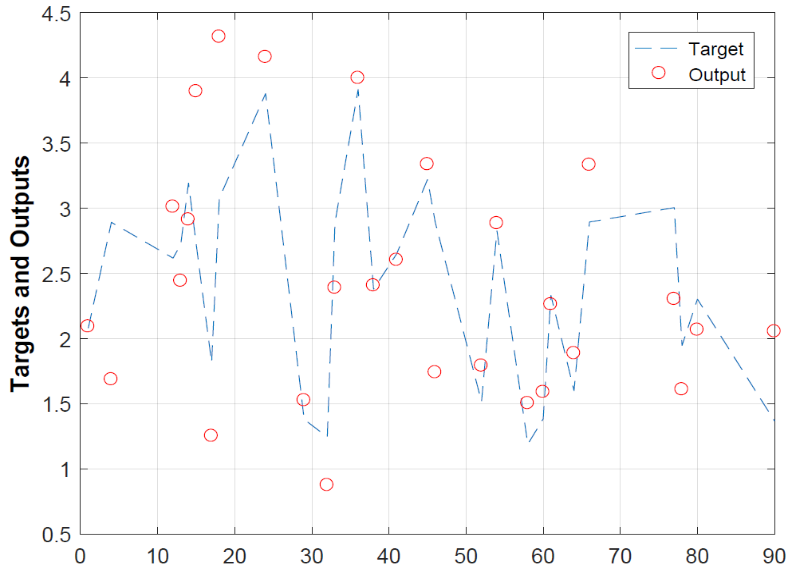 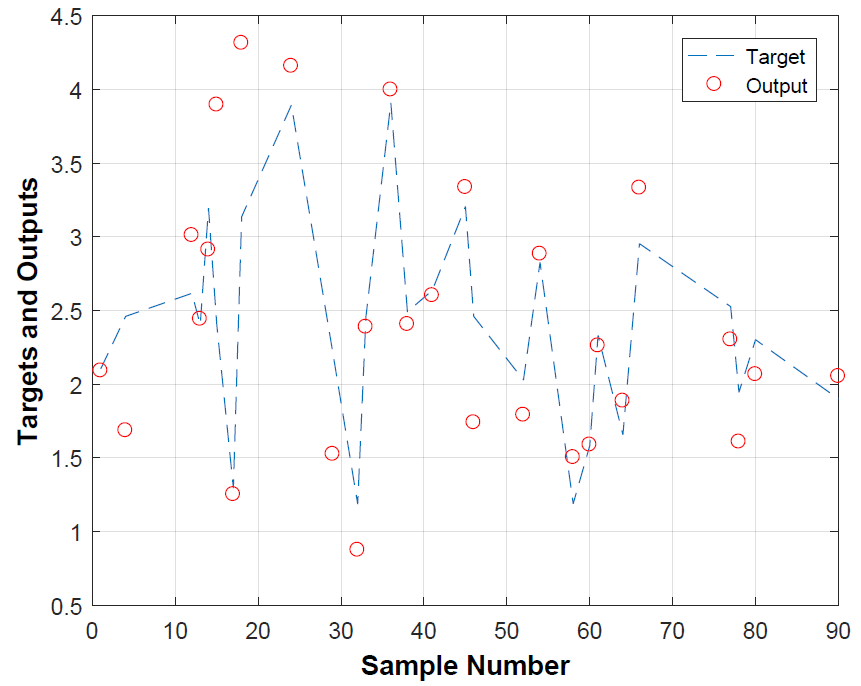 (d)
(e)
(f)
9
Groundwater Environment Lab., PKNU, Korea
5/3/2020
Statistical performance of ANFIS models
10
Groundwater Environment Lab., PKNU, Korea
5/3/2020
Validation of Models
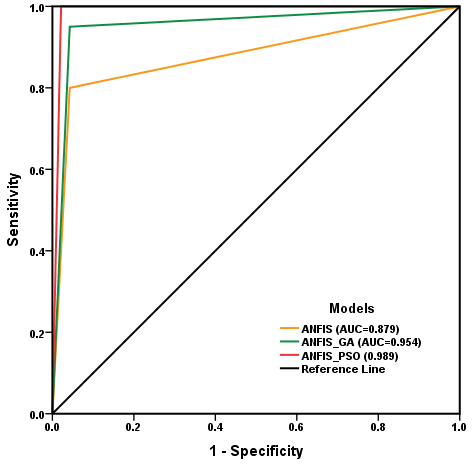 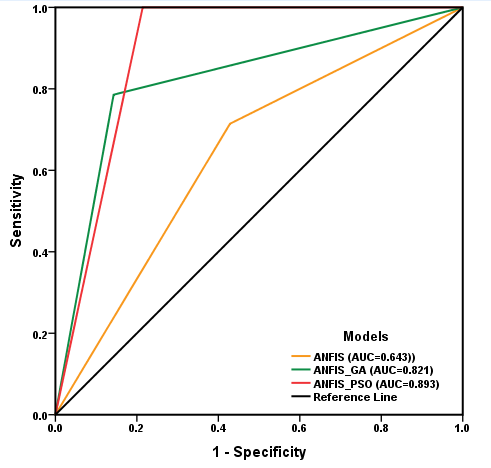 AUC validation curves of ANFIS models for (a) training and (b) testing results
(a)
(b)
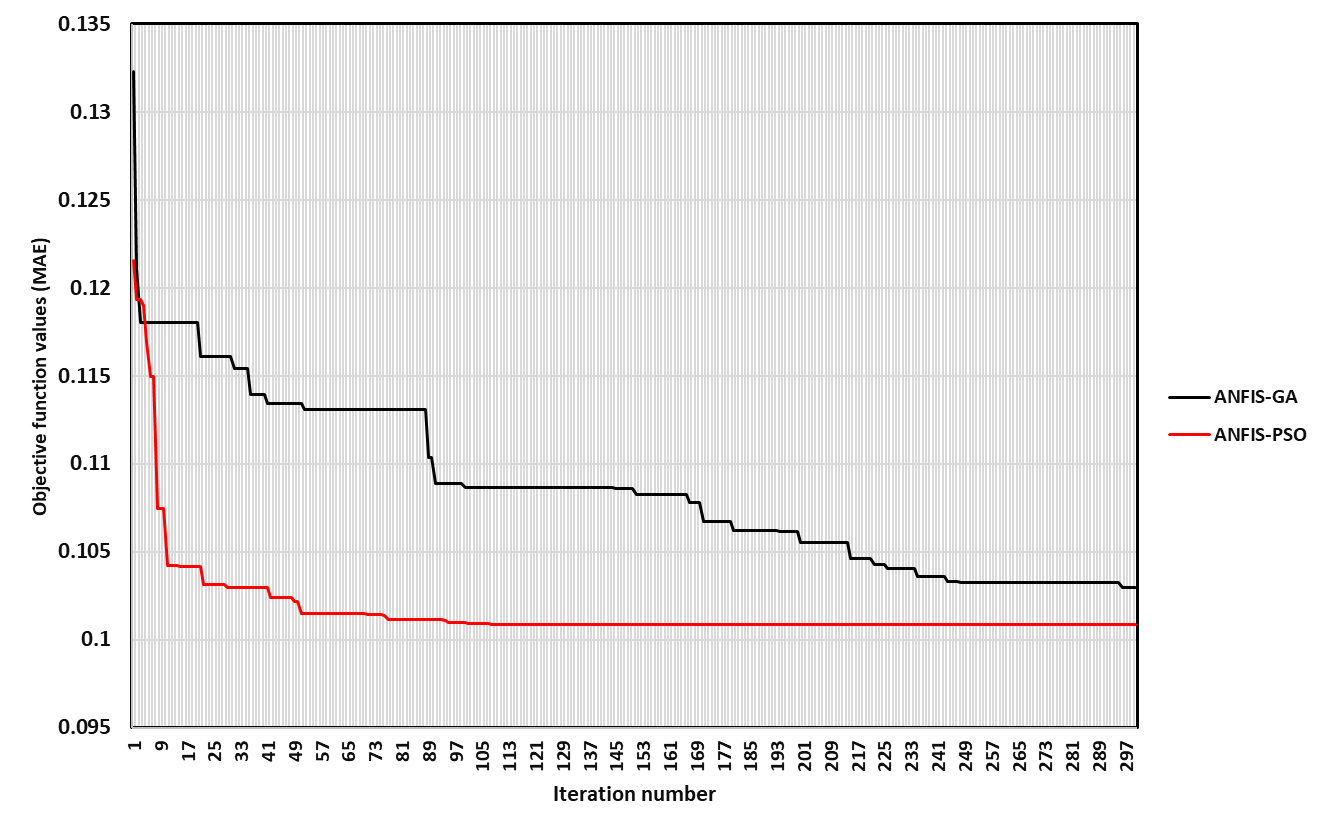 Variation curves of objective function values produced from ANFIS-MOA models.
11
Groundwater Environment Lab., PKNU, Korea
5/3/2020
Groundwater contamination (nitrate) vulnerability maps (a) Original NO3-N, (b) Original ANFIS, (c) ANFIS-GA, (d) ANFIS-PSO.
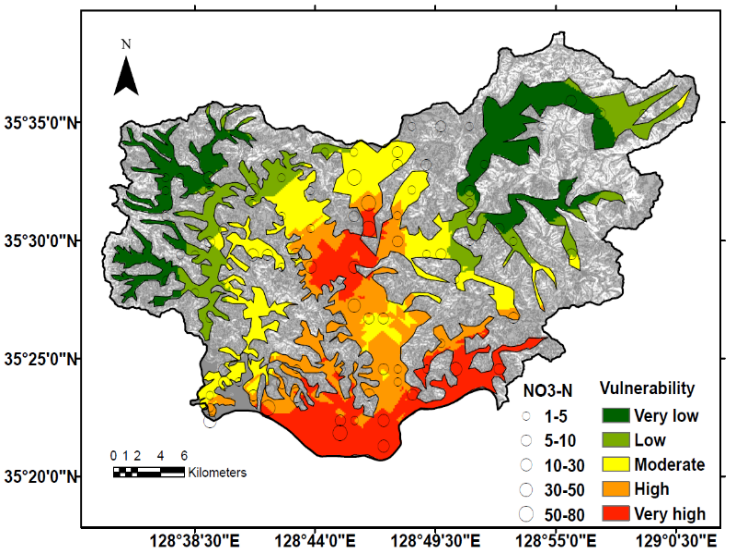 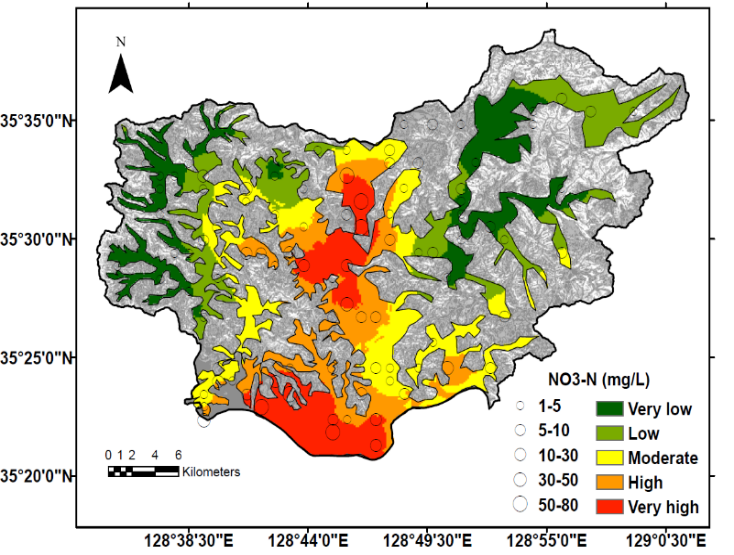 (b)
(a)
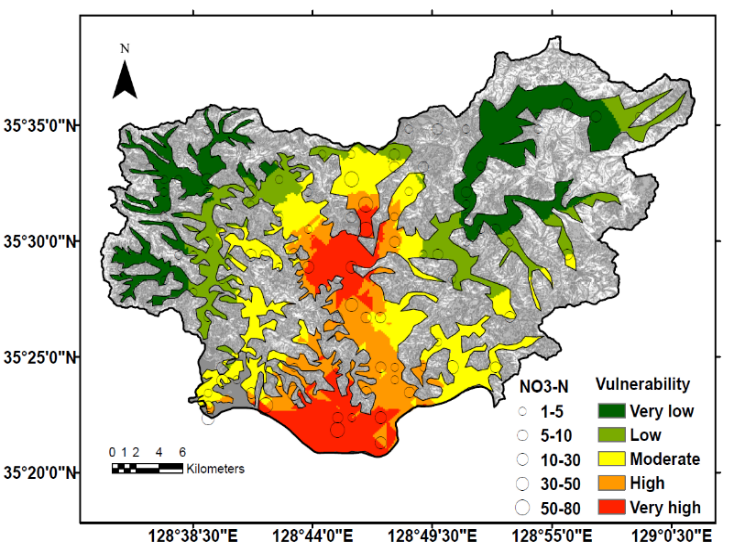 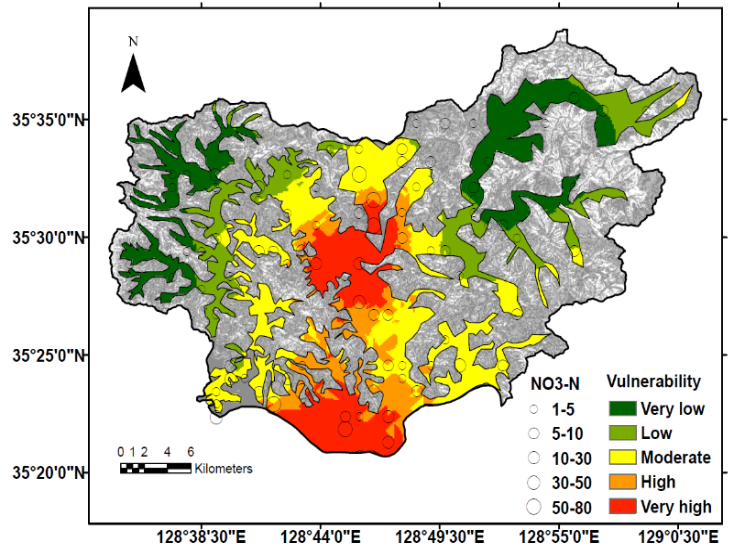 (c)
(d)
12
Groundwater Environment Lab., PKNU, Korea
5/3/2020
Conclusions (1)
This study used adaptive neuro-fuzzy inference system (ANFIS) combined with metaheuristic optimization algorithms (MOA) of genetic algorithm (GA) and particle swarm optimization (PSO) to assess groundwater contamination (NO3-N) vulnerability in Miryang, City, South Korea. 
8 parameters (Depth to water, net Recharge, Aquifer type, Soil media, Topographic slope, Impact to vadose zone, hydraulic Conductivity and Landuse) were classified into numerical ratings to be used as input variables of ANFIS-MOA models.
ANFIS, ANFIS-PSO and ANFIS-GA used 95 measured NO3-N concentrations from monitoring wells for the training (70% data) and testing (30% data) purposes.
13
Groundwater Environment Lab., PKNU, Korea
5/3/2020
Conclusions (2)
The model performance was verified by the statistical data of MAE, RMSE and correlation coefficient, and it was also verified by ROC/AUC curve. ANFIS-PSO showed the highest performance in the testing results (MAE= 0.318; RMSE=0.478; R=0.851; AUC=0.893) in comparison with ANFIS-GA (MAE=0.333; RMSE=0.491; R=0.717; AUC=0.821) and Original ANFIS (MAE=0.637; RMSE=0.890; R=0493; AUC=0.643).

Integrated studies of statistical errors, objective function values, ROC/AUC curve and groundwater contamination (NO3-N) vulnerability maps revealed that ANFIS-PSO model was the most superior in predicting groundwater contamination vulnerability in Miryang City of South Korea.
14
Groundwater Environment Lab., PKNU, Korea
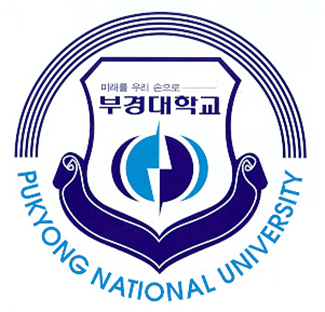 Thank You !
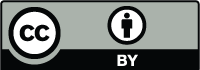